От множествената интелигентност до мита за учебните стилове: Преосмисляне на начина, по който преподаваме
Доц. д-р Христо Чукурлиев
13 март 2025 г.
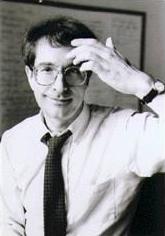 Началото: Хауърд Гарднър и теорията за множествената интелигентност
Хауърд Гарднър, Frames of Mind: The Theory of Multiple Intelligences (1983)  Интелигентността не е една обща способност, а съвкупност от различни типове интелигентност. Оригиналните седем интелигентности (по-късно разширени до осем и евентуално девет): 
Лингвистична 
Логико-математическа 
Пространствена 
Музикална 
Телесно-кинестетична 
Междуличностна 
Вътреличностна 
Натуралистична 
(Спорно) Екзистенциална – Добавена по-късно от Гарднър като възможна интелигентност, свързана с дълбоките философски и метафизични въпроси.

Gardner, H. (1983). Frames of Mind: The Theory of Multiple Intelligences. New York: Basic Books.
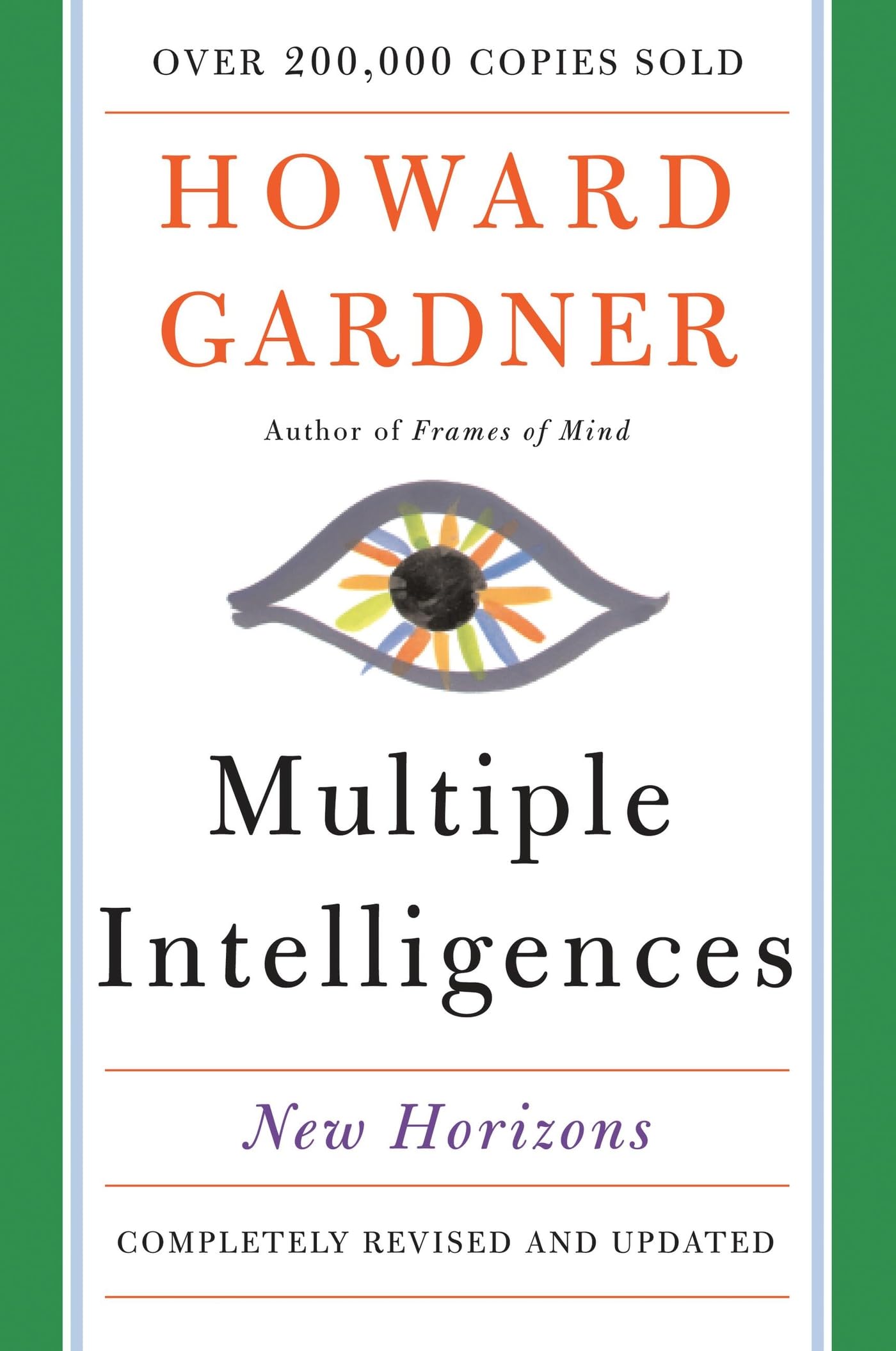 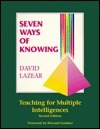 Книги и теории, вдъхновени от Гарднър
Томас Армстронг, Multiple Intelligences in the Classroom (1994) → Популяризира прилагането на теорията на Гарднър в образованието.
Дейвид Лазеър, Seven Ways of Knowing (1991) → Приложение на MI в обучението.
Влияние върху образованието: Училищата започват да категоризират учениците въз основа на „доминиращата им интелигентност“.
Реакцията на Гарднър (2006): “Множествената интелигентност не е същото като стиловете на учене, и аз никога не съм подкрепял концепцията за такива стилове на учене.” Gardner, H. (2006). The Science of Multiple Intelligences Theory: A Response to My Critics. Roeper Review, 28(2), 97-109.
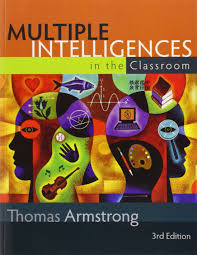 Aнализ на модела VAK и теорията на стиловете на учене
Моделът на стила на учене на Dunn & Dunn (1978)
Рита Дън и Кенет Дън са педагози, които предполагат, че учениците учат най-добре, когато обучението е съобразено с индивидуалните им предпочитания за учене.
Техният модел се фокусира върху пет измерения на предпочитанията за учене:
Околна среда – светлина, температура, нива на шум.
Емоционални – Мотивация, постоянство, отговорност.
Социологически – Учене сам, по двойки или в групи.
Физиологични – време на деня, нужда от храна, подвижност.
Стил на психологическа обработка – VAK (визуален, слухов, кинестетичен), който по-късно става най-известната част от тяхната теория.
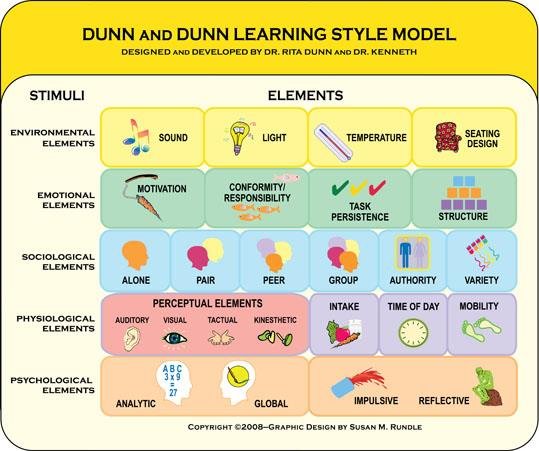 Възходът на модела VAK (1978-1990 г.)
Преподавателите трябва да идентифицират предпочитаните стилове на учениците и съответно да адаптират своите методи на преподаване. Учениците обработват информация предимно чрез една от тези три сензорни модалности:
Визуални учащи: Предпочитат изображения, графики, диаграми, цветове.
Слухови учащи: Учат най-добре чрез устни обяснения, дискусии и лекции.
Кинестетични учащи: Имат нужда от практически опит, движение и физически дейности.
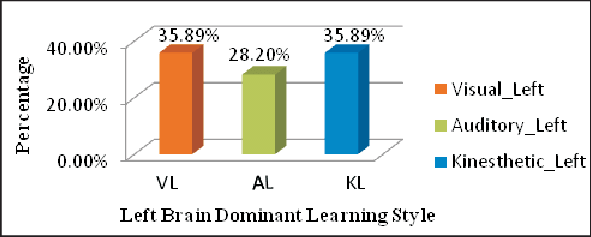 1992 г. – Rita & Kenneth Dunn формализират своя модел в The Learning Style Model, защитавайки хипотезата, че учителите трябва да диагностицират стиловете на учене на учениците и да адаптират преподаването си към тях.
1995 – Нийл Флеминг въвежда модела VARK като разширение на VAK, добавяйки Четене/Писане като четвърта категория.
VARK = зрителен, слухов, четене/писане, кинестетичен

Neil Fleming, Teaching and Learning Styles: VARK Strategies (1995) 
Rita and Kenneth Dunn, Learning Style Model (1992)
Популяризиране: Разширяване на теорията за стиловете на учене
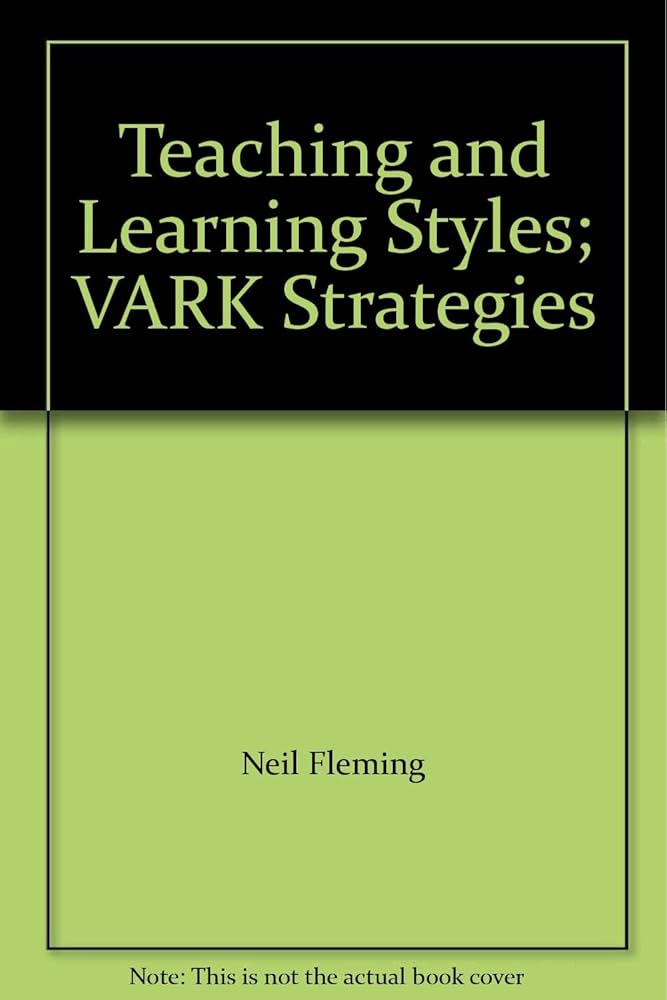 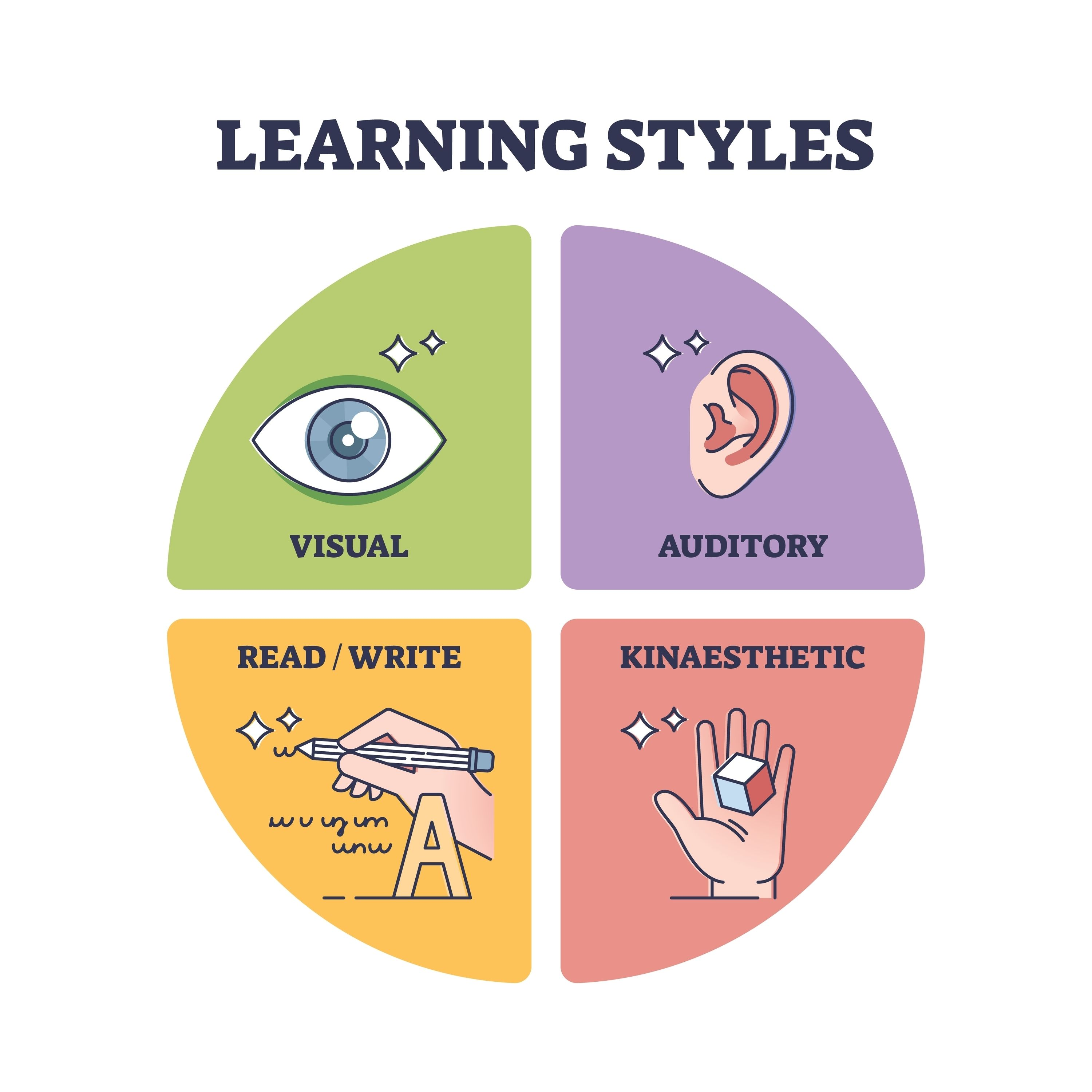 Научната критика: Няма доказателства за съвпадение на стилове на учене
Въпреки популярността си, десетилетия изследвания не успяват да намерят емпирична подкрепа за идеята, че съгласуването на преподаването със стиловете на учене подобрява резултатите. Някои от тези проучвания:

Pashler и др. (2009) – Мета-анализ в „Психологическата наука в обществен интерес“ не открива доказателства, че учениците учат по-добре, когато се преподава според предпочитания от тях стил на учене.
Riener & Willingham (2010) Техният текст  „Митът за стиловете на учене“ твърди, че възприемането на предпочитанията за учене не корелира с действителните резултати от ученето.
Rohrer & Pashler (2012) – Установено е, че дори когато обучаемите могат да изразяват предпочитания, това има малък ефект върху запомнянето, разбирането или представянето.
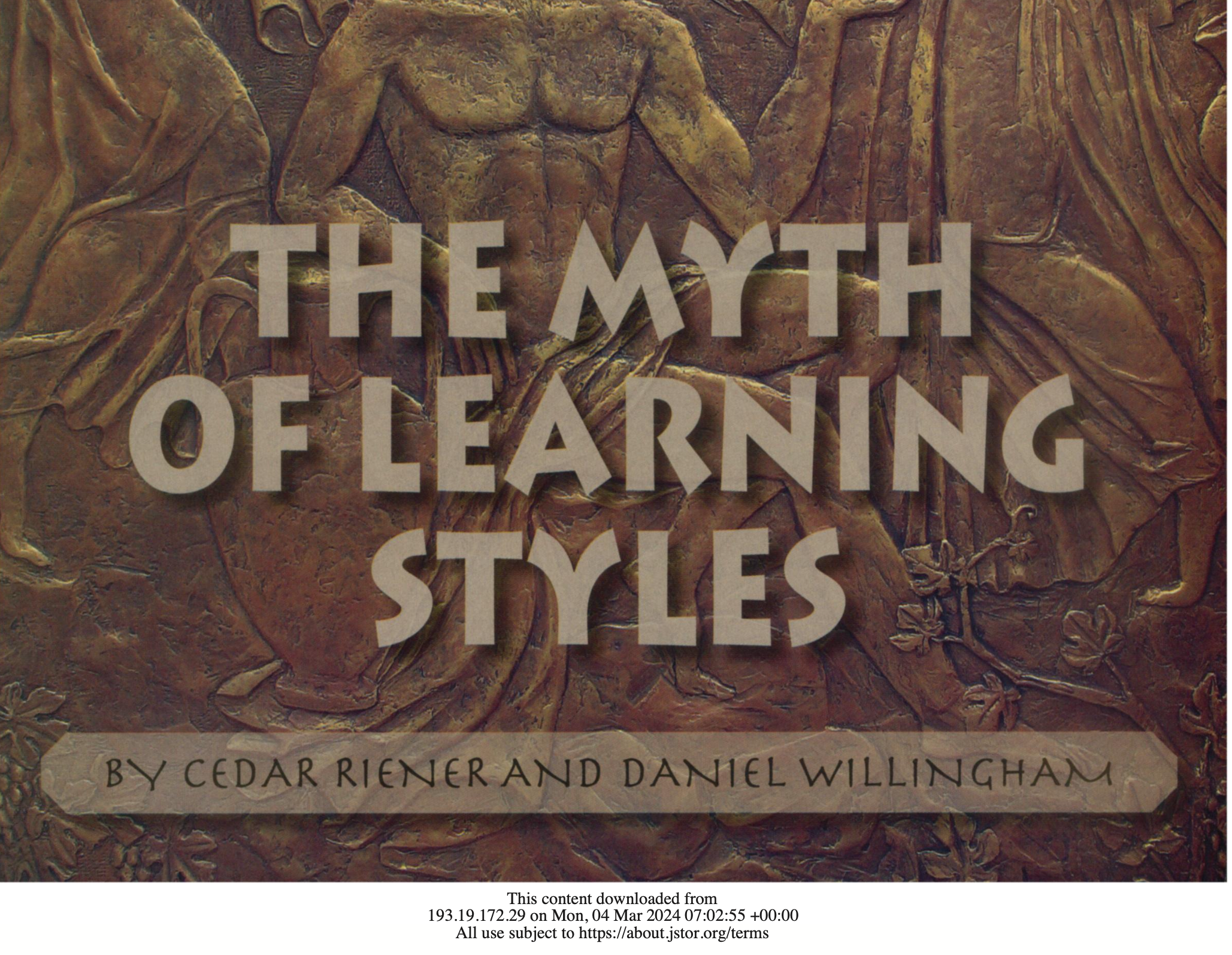 Защо стиловете на учене остават като мит?
Когнитивни пристрастия – Хората помнят моменти, когато стиловете на учене изглеждат работещи, вместо моментите, когато не са.
Институционален импулс – Много програми за обучение на учители все още преподават стилове на учене като факт.
Търговско влияние – Много компании печелят от продажбата на оценки и семинари за стилове на учене.
Погрешно тълкуване на индивидуалните различия – Въпреки че учениците имат различни способности и опит, те нямат твърди, фиксирани „стилове на учене“.
Цитат от Гарднър (2004): “Това е упорито недоразумение – да се приравнява MI теорията с учебните стилове.” Gardner, H. (2004). Multiple Intelligences After Twenty Years. Harvard Educational Review, 74(1), 21-32.
Митът за учебните стилове – Научната критика
Cedar Riener & Daniel Willingham, The Myth of Learning Styles (Change, 2010)
Основни аргументи в статията:
Липса на научни доказателства
Няма убедителни експериментални данни, които да показват, че учениците учат по-добре, когато материалът е представен според техния „учебен стил“ (визуален, аудитивен, кинестетичен).
Повечето проучвания не потвърждават хипотезата, че съответствието между стил и метод подобрява резултатите.
Учебните стилове объркват индивидуалните различия с ефективни стратегии
Различията между учениците съществуват, но те са по-скоро в предишните знания, интелигентността и мотивацията, а не в „учебните стилове“.
Някои ученици предпочитат определен начин на учене, но това не означава, че той е по-ефективен за тях.
Образователните последици от вярата в мита за учебните стилове
Учителите губят време и ресурси, опитвайки се да адаптират уроци към „учебните стилове“, вместо да използват доказани методи.
Фокусът върху „стилове“ може да засили погрешни схващания у учениците – например, ако някой мисли, че е „аудитивен ученик“, може да игнорира визуалните методи, които биха били полезни за него.
Какво работи вместо учебните стилове?
Вместо да се фокусираме върху индивидуални стилове, трябва да използваме доказани техники като: 
Практическо извличане на информация – редовното припомняне подобрява запаметяването.
Спaced Repetition (Разпределено учене) – повтарянето на материала на интервали подобрява разбирането.
Dual Coding (Двойно кодиране) – комбинирането на текст и изображения повишава ефективността на ученето.
Ключово твърдение на статията:
„Няма доказателства, че учениците учат по-добре чрез съобразяване на преподаването с техния ‘учебен стил’.”
„Вместо това трябва да използваме утвърдени стратегии, основани на когнитивната наука.”
Цитат: Riener, C., & Willingham, D. (2010). The Myth of Learning Styles. Change, 42(5), 32-35.
Цитат: Pashler, H., McDaniel, M., Rohrer, D., & Bjork, R. (2009). Learning Styles: Concepts and Evidence. Psychological Science in the Public Interest, 9(3), 105-119.
Обяснение и хронология
Ако книгата на Хауърд Гарднър – Frames of Mind (1983) полага основите на теорията за множествената интелигентност, а Рита и Кенет Дън разработват модела на учебните стилове (VAK) през 1978 г., логично излиза, че теорията за учебните стилове предхожда Гарднър.
Обяснение на хронологията:
1970-те – Дън и Дън (1978) предлагат модела VAK (Визуален, Аудитивен, Кинестетичен), който твърди, че учениците учат по-добре, когато методът на преподаване съответства на предпочитания им стил на учене.
1983 – Хауърд Гарднър публикува Frames of Mind, въвеждайки множествените интелигентности като алтернатива на традиционните тестове за интелигентност.
1990-те – Популярността на Гарднър води до смесване на концепцията за интелигентности с идеята за учебни стилове. Много учители погрешно започват да вярват, че ако някой има „музикална интелигентност“, трябва да му се преподава музикално, а ако някой има „пространствена интелигентност“, трябва да учи с визуални материали.
1995 – Нийл Флеминг разработва VARK (разширение на VAK), добавяйки „R“ за четене/писане, което още повече популяризира учебните стилове.
Защо това води до объркване?
Гарднър никога не е твърдял, че човек учи по-добре чрез определен сензорен канал (визуален, аудитивен, кинестетичен).
Теорията за учебните стилове се развива по-рано и е научно опровергана, докато теорията на Гарднър не казва, че трябва да съобразяваме методите с предпочитан стил, а че различните интелигентности влияят върху начина, по който обработваме информация.
Проблемът е, че учителите често сливат двете концепции и смятат, че ако някой има „визуална интелигентност“, трябва да учи само с визуални материали – което Гарднър никога не е подкрепял.
Какво всъщност работи? Доказани методи в обучението
Методи, подкрепени от когнитивната наука: 
Теория на двойното кодиране (Paivio, 1986) – Комбинацията от текст и изображения подобрява запомнянето.
Практика чрез извличане (Roediger & Karpicke, 2006) – Честото (само)тестване подобрява ученето. Roediger, H. L., & Karpicke, J. D. (2006). The Power of Testing Memory. Perspectives on Psychological Science, 1(3), 181-210.
Регулярно повторение (Ebbinghaus, 1885; Cepeda et al., 2006) – Повторното преглеждане на информация във времето засилва паметта.
Редуване на задачи (Bjork & Bjork, 2011) – Смесването на различни типове задачи подобрява разбирането.
Опасността от превръщането на обучението в забавление
Гай Клакстън, Hare Brain, Tortoise Mind (1997) → Ученето изисква усилие и търпение.
Нийл Постман, Amusing Ourselves to Death (1985) → Опасността от инфотейнмънта в образованието: “Образованието не трябва да дава приоритет на забавлението пред предизвикателството.” Postman, N. (1985). Amusing Ourselves to Death. New York: Viking Penguin.
Мислене извън мозъка
Ани Мърфи Пол, The Extended Mind: The Power of Thinking Outside the Brain (2021) 
Основна идея: Когнитивните процеси не са ограничени само в мозъка – тялото, средата и социалните взаимодействия играят роля.
Paul, A. M. (2021). The Extended Mind: The Power of Thinking Outside the Brain. New York: Houghton Mifflin Harcourt.